المقاومة الحيوية النظري /جزء الحشرات
أ.م. حياة محمد رضا مهدي
مفهوم المقاومة الحيوية Biological control
دراسة استخدام الطفيليات والمفترسات والمسببات المرضية في تنظيم الكثافة العددية للأفة تحت مستوى الحد الاقتصادي الحرج الذي يمكن لها ان تسببه . 
متى يكون الكائن الحي افة ؟ 
الافة pest: من وجهة نظر الانسان اي كائن موجود في مكان غير مناسب . او بمعنى اخر، اي كائن يسبب ضرر للإنسان او ممتلكاته سواء كانت الزراعية او الحيوانية او غيرها .
Biological control
Studying the use of parasites, predators, and pathogens in regulating the population density of the pest below the level of the critical economic limit that it can cause.
pest?
Pest: From a human point of view, any organism found in an inappropriate place. Or in other words, any organism that causes harm to a person or his property, whether agricultural, animal, or otherwise.  When is an organism a
متى تكافح الافة؟
لمعرفة طرق المكافحة الملائمة اقتصاديا ضد الآفات يجب الحصول على معلومات دقيقة عن الخسائر الاقتصادية ضد الآفات ولهذا السبب يجب معرفة الحد الاقتصادي الحرج .
الحد الاقتصادي الحرج Economic threshold: هو مستوى الضرر الذي تحدثه الافة والذي يجب عنده استخدام طرق المكافحة . هناك مصطلحان يستخدمان دائما عند دراسة اساليب المكافحة وهما :
When do you fight the pest?
To know the economically appropriate control methods against pests, accurate information must be obtained about the economic losses against pests. For this reason, the critical economic limit must be known
Economic threshold: The level of damage caused by the pest at which control methods must be used. There are two terms that are always used when studying control methods:   economic limit must be known.
مستوى الضرر الاقتصاديمستوى التوازن العام للأفة
مستوى الضرر الاقتصادي  Economic injury level
هو اقل كثافة عددية من الافة والتي يمكن ان تسبب ضررا اقتصاديا . وتكون تكاليف المكافحة اعلى من الارباح المتوقعة للمحصول فتكون المكافحة غير مجدية. 
مستوى التوازن العام للأفة General equilibrium position وفيه تكون اعداد الافة متوازنة مع الاعداء الطبيعية الموجودة في محيط الافة وتعيش معها في نفس البيئة وهنا لا ينصح بأجراء عمليات المكافحة .
The level of economic damage is the general equilibrium level of the lesion
Economic injury level
It is less numerically dense than the pest and can cause economic damage. The costs of control are higher than the expected profits of the crop, so control is ineffective.
The general balance level of the pest, in which the pest’s numbers are balanced with the natural enemies present in the vicinity of the pest and living with it in the same environment, and here it is not recommended to conduct control operations..
مستوى الضرر الاقتصادي   EIL والحد الاقتصادي (العتبة الاقتصادية ET(
مميزات المكافحة الحيوية
1 تمتاز بقلة تكاليفها على المدى الطويل. 
-2 عدم احتياجها إلى جهد من المزارع العادي. 
-3 عدم وجود محاذير أو أخطار منها. 
-4 تقوم بالعناية بنفسها. 
-5 تنتشر إذا ساعدتها الظروف البيئية دون أي جهد وتكاليف من الإنسان وذلك بعد إدخالها إلى منطقة ما.
Features of biological control
1 It is characterized by its low costs in the long term.
-2 It does not require the effort of the average farmer.
-3 There are no warnings or dangers from it.
-4 She takes care of herself.
5 - It spreads if environmental conditions help it, without any human effort or costs, after it is introduced into an area.
الأمور التي تقيد المكافحة الحيوية
1. حاجتها إلى فنيين مدربين يستطيعون العناية بهذه العناصر الحيوية وتربيتها مختبريا ثم نشرها في الطبيعة
2. ثم الانتظار لفترة من الزمن حتى يظهر تأثيرها، وكونها
معرضة خلال ذلك للظروف البيئية التي قد تكون أحيانا غير ملائمة تماما.
Limitations of biological control
1. Its need for trained technicians who can care for these vital elements, raise them in the laboratory, and then propagate them in nature
2. Then wait for a period of time until its effect appears
During this time, it is exposed to environmental conditions that may sometimes be completely unsuitable.
Parasites & predators المتطفلات والمفترسات
تعد المفترسات اكبر حجما من فرائسها كما تمتاز بسرعة حركتها وسرعة التهامها او امتصاصها لسوائل جسم الضحية كما انها تستهلك اكثر من فريسة واحدة ، وتمارس البالغات واطوارها غير الكاملة ( الحوريات او اليرقات) عملية الافتراس لغرض التغذية . اما الطفيليات فهناك نوعين منها :
الطفيليات الحقيقية وهي التي تتطفل في طوريها الكامل وغير الكامل على جسم العائل الذي غالبا ما يكون من الفقريات كالقمل والبرغوث وبق الفراش التي تتطفل على اجساد اللبائن .
Parasites & predators
Predators are larger than their prey. They are characterized by their rapid movement and the speed of devouring or absorbing the victim’s body fluids. They also consume more than one prey. Adults and their immature stages (nymphs or larvae) engage in the process of predation for the purpose of feeding. As for parasites, there are two types:
True parasites are those that parasitize in their complete and incomplete stages on the body of the host, which is often a vertebrate such as lice, fleas, and bed bugs that parasitize on the bodies of milkmaids.
الفروق الرئيسية ما بين الطفيل والمفترس
الفروق الرئيسية ما بين الطفيل والمفترس
جدول يوضح اوجه الاختلاف بين الطفيليات الحقيقية والغير حقيقية والمفترسات وعلاقتها مع العائل .
الطفيليات
Parasitoid الطفيل في علم الحشرات اي حشرة تتطفل على حشرة اخرى لغرض النمو والتطور.
التطفل Parasitism العلاقة بين كائنين يحصل احدهما وهو الطفيل على غذائه من جسم الكائن الاخر وهو العائل .هناك خمس رتب حشرية تعود لها الطفيليات هي :
Hymenoptera,  Diptera ,  Coleoptera , Lepidoptera,  Hemiptera
Parasites
Parasitoid In entomology, any insect that parasitizes on another insect for the purpose of growth and development.
Parasitism is the relationship between two organisms, one of which, the parasite, obtains its food from the body of the other organism, which is the host. There are five insect orders to which parasites belong:
Hymenoptera, Diptera, Coleoptera, Lepidoptera, Hemiptera
كيف يتم حساب الكثافة العددية للأعداء الحيوية ( المفترسات وطفيليات )
الاعداء الحيوية وطرق كفاءتها حقليا ومختبريا 
ان الاعداء الحيوية natural enemies   المؤلفة من الطفيليات والمفترسات من  العوامل الحيوية المهمة في حفظ التوازن الطبيعي natural balance  للمجتمعات الحشرية في البيئة اذ استخدمت تلك الاعداء والسيطرة على تربيتها واطلاقها في الوقت المناسب او اطلاقها في البيئة التي تسطيع ان تعمل بها ذاتيا لاستطاعت ان تخفض اعداد الآفات الى اقل من الحد الاقتصادي الحرج economic threshold  . ان انواعا عديدة من المفترسات والطفيليات تعمل ذاتيا وبكفاءة عالية في البيئة العراقية وهذا آت من قلة استعمال المبيدات الكيمياوية التي تؤثر سلبيا على اعداء الحيوية خاصة الطفيليات اكثر من تأثيرها على تقليل اعداد الاصناف الحشرية .
How is the numerical density of biological enemies (predators and parasites) calculated?
Vital enemies and methods of their efficiency in the field and laboratory
Natural enemies consisting of parasites and predators are important biological factors in maintaining the natural balance of insect communities in the environment, if these enemies were used and control of their breeding and release at the right time or release into the environment in which they can self-actualize, they were able to reduce the number of pests to Less than the economic threshold. Many types of predators and parasites work independently and with high efficiency in the Iraqi environment, and this comes from the lack of use of chemical pesticides, which negatively affect the enemies of vitality, especially parasites, more than their effect on reducing the numbers of insect species
طرق تقدير الكثافة العددية للطفيليات الحشرية
تقسم الطفيليات الحشرية من حيث طبيعة التطفل الى 
1- الطفيليات الخارجية Ectoparasites  : وهي الطفليات التي تعيش على جسم الحشرات وتأخذ غذاءها من خلال جسم العائل الحشري فأما ان تكون طفليات خارجية على اليرقات او العذراء او الحشرات الكاملة للعائل 
2-الطفيليات الداخلية endo parasites  : وهي الطفليات التي تعيش داخل جسم الحشرات وتتغذى على انسجة الحشرات فأما ان تكون طفليات داخلية في البيض او اليرقات او العذارى او الحشرات الكاملة للعائل وتقسم الطفليات حسب الاطوار الحشرية التي تتطفل عليها 
أ- طفيليات البيض Egg parasites 
ب- طفيليات اليرقات larvae parasites 
ح- طفيليات العذارى pupal parasites  
خ- طفيليات الحشرات الكاملة adult parasites
Methods for estimating the population density of insect parasites
Insect parasites are divided according to the nature of parasitism into:
1- Ectoparasites: they are parasites that live on the body of insects and take their food through the body of the insect host.
2- Endo parasites: They are the parasites that live inside the body of insects and feed on the tissues of insects. Either they are internal parasites in eggs, larvae, pupae, or entire insects of the host. Parasites are divided according to the insect stages they parasitize on.
A- Egg parasites
b- larvae parasites
H- pupal parasites
g- adult parasites
حساب الكثافة العددية للطفيليات
1- حساب الكثافة العددية لطفيليات البيض: عند جمع بيض الآفات الزراعية نجد ان قسما من البيض له لون مختلف عن لون البيض الطبيعي ( هلامي غالبا) نجد احيانا بيضا لونه ابيض داكنا او اصفر او برتقالي وهي علامة لتطور الطفيل في البيض ثم يغمق لون بيض العائل ويتحول الى اللون الاحمر او القهوائي الغامق او الاسود. هذه الالوان هي علامة لمراحل النمو الاخيرة للطفيل( لطوري العذراء والكاملة).ثم تخرج الحشرة الكاملة من بيضة العائل من فتحة تعملها في سطح بيضة العائل بقضم جدار البيضة بأجزاء فمها
Calculation of the numerical density of parasites
1- Calculating the numerical density of egg parasites: When collecting the eggs of agricultural pests, we find that some of the eggs have a different color from the color of the natural eggs (mostly gelatinous). Sometimes we find eggs that are dark white, yellow or orange, which is a sign of the development of the parasite in the eggs, then the color of the eggs of the host darkens It turns red, dark coffee or black. These colors are a sign of the last stages of development of the parasite (virgin and adult phases). Then the whole insect emerges from the host’s egg through an opening made in the surface of the host’s egg by biting the egg wall with its mouth parts
أ- الكثافة العددية لطفيليات البيض وهي في الاطوار غير الكاملة
يجمع بيض الافة الزراعية من الجزء النباتي المصاب سواء اوراق او اغصان او سيقان ويوضع في اطباق بتري فيها ورق ترشيح مبلل بقطرات من الماء . يفحص البيض ويعزل منه البيض المتطفل عليه المميز بعلامة تغيير اللون ويوضع القسم الباقي في اطباق بتري فيها ورق ترشيح مبلل في فرن حراري درجة حرارته 20-30 م ويترك لمدة 3-7 ايام مع اضافة قطرات ماء يوميا الى ورق الترشيح. خلال هذه المدة سوف تظهر علامات التطفل في البيض المتطفل عليه ثم يعزل ويحسب مع الاعداد الاولى وتحسب النسبة المئوية للبيض المتطفل عليه. ولكي تشخص انواع الطفيل وجب وضع جميع البيض المتطفل عليه في فرن حراري ( 20-30)م ويبقى في الفرن لحين خروج الحشرات الكاملة للطفيليات  ثم تصنف وتحسب النسبة المئوية للتطفل لكل طفيل .
A- The number of parasites in eggs, which are in the imperfect stages
The eggs of the agricultural pest are collected from the affected plant part, whether leaves, twigs or stems, and placed in Petri dishes containing filter paper moistened with drops of water. The eggs are examined and the intrusive eggs marked with a color change sign are isolated from it. The remaining portion is placed in Petri dishes containing wet filter paper in a thermal oven at a temperature of 20-30°C and left for 3-7 days with the addition of daily drops of water to the filter paper. During this period, signs of parasitism will appear in the parasitized eggs, then they are isolated and calculated with the first numbers and the percentage of parasitized eggs is calculated. In order to diagnose the types of parasite, all the eggs that are parasitized must be placed in a thermal oven (20-30 m) and they remain in the oven until the complete insects of the parasites come out, then they are classified and the percentage of the parasites is calculated.
ب- الكثافة العددية للحشرات الكاملة لطفيليات البيض
يجرى حساب الكثافة العددية للحشرات الكاملة لطفيليات البيض بإحدى  انواع المصائد الحشرية المستخدمة والتي تستخدم لأغراض عديدة ومنها 
 1- دراسة الكثافة العددية للحشرات في البيئات المختلفة ودراسة التوزيع الجغرافي 
2- معرفة نشاط الحشرات في اي وقت من السنة ومعرفة بداية ظهورها واختفاءها في البيئة 
3- معرفة عدد الاجيال وحجم الجيل ومدته 
4- تأثير العوامل الحيوية على اعداد الحشرات 
5- دراسة هجرة الحشرات 
6- تستخدم كأحد  طرق المقاومة وتعد كمؤشر لتحديد الموعد الذي تبدا فيها اعمال المقاومة 
7- تحديد الجنس ( ذكر او انثى ) الذي ينجذب الى الضوء 
8- جمع الحشرات لحفظها في المناطق  او الاستفادة منها في الدراسات التصنيفية وتحديد او حصر الانواع الموجودة في المنطقة
B - The population density of adults of egg parasites
The population density of whole insects of egg parasites is calculated using one of the types of insect traps used, which are used for many purposes, including:
 1- Studying the population density of insects in different environments and studying their geographical distribution
2- Knowing the activity of insects at any time of the year and knowing the beginning of their appearance and disappearance in the environment
3- Knowing the number of generations, the size of the generation and its duration
4- Effect of biological factors on insect population
5- Study of insect migration
6- It is used as one of the methods of resistance and is considered as an indicator to determine the date in which the resistance actions will begin
7- Determine the gender (male or female) that is attracted to light
8- Collecting insects to preserve them in areas or to benefit from them in taxonomic studies and to identify or inventory the species present in the are
وهناك العديد من المصائد التي تستخدم في حساب الكثافة العددية للحشرات الكاملة لطفيليات البيض
يجرى حساب الكثافة العددية للحشرات الكاملة لطفيليات البيض بأحد الوسائل التالية: 
1- المصائد الضوئية  
2- المصائد الفرمونية
3- المصائد الشافطة 
4- بواسطة شبكات الصيد اليدوية
ان المصائد الضوئية والفرمونية تعطي مؤشرا لوقت ظهور الطفيليات في الحقل واعلى ذروة لها واختفائها في الحقل
There are many traps that are used in calculating the numerical density of whole insects for egg parasites
The population density of adults and egg parasites is calculated by one of the following methods:
1- light traps
2- pheromone traps
3- Aspirator traps
4- By hand fishing nets
The light and pheromone traps give an indication of the time when parasites appear in the field, their peak and disappearance in the field
الكثافة العددية لطفيليات اليرقات
- حساب الكثافة العددية للأطوار غير الكاملة ( اليرقات) 
1- الطفيليات الخارجية :وهي التي تتطفل على يرقات جسم العائل اي تأخذ غذائها من خلال جلد يرقة العائل والطريقة ان تجمع يرقات العائل من خلال طرق حساب الكثافة العددية للعائل الحشري. ثم تحصى ويعزل منها اليرقات التي تحمل جسمها يرقة واحدة او اكثر من يرقات الطفيليات ملتصقة بقوة بجدار الجسم . واحيانا نجد في بعض انواع من الطفيليات اكثر من 25 يرقة طفيل على يرقة عائل واحد، وتكون يرقات الطفيل بطيئة الحركة وخاملة او ميتة .تحصى اليرقات المتطفل عليها سوآءا حاملة فردا واحدا من الطفيل او اكثر وتحسب النسبة المئوية للتطفل .ولغرض تشخيص الانواع الطفيلية تربى الطفيليات بوضع يرقاتها في بيكر وتوضع معها يرقات العائل لغرض تغذيتها . حتى نحصل على الحشرات الكاملة للطفيل .
The population density of larval parasites
A- Calculation of the numerical density of the incomplete instars (larvae)
1- Ectoparasites: they parasitize the larvae of the host’s body, that is, they take their food through the skin of the host larva. The method is to collect the host larvae through methods of calculating the population density of the insect host. Then count and isolate the larvae whose body bears one or more parasite larvae firmly attached to the body wall. Sometimes we find in some types of parasites more than 25 parasite larvae on the larva of one host, and the larvae of the parasite are slow-moving, inactive or dead. The parasitized larvae are counted, whether they carry one parasite or more, and the percentage of parasitism is calculated. For the purpose of diagnosing the parasitic species, the parasites are raised by Its larvae are in a baker and the host larvae are placed with it for the purpose of feeding. Until we get the complete insects of the parasite
2- الطفيليات الداخلية
تجمع يرقات الافة الحشرية المأخوذة من الاوراق او الثمار او السيقان وتعزل منها  اليرقات الخاملة والضعيفة او اليرقات الموجود على جسمها ندب صغيرة او كبيرة سوداء اللون او قهوائية في اي مكان من جسمها عدا الراس وتعزل معها اليرقات الميتة حديثا. وتربى لحين الحصول على الحشرات الكاملة للطفيل
2- internal parasites
The larvae of the insect pest taken from the leaves, fruits, or stems are collected and the dormant and weak larvae or the larvae present on their body are small or large black or coffee-colored scars anywhere on their body except the head, and the newly dead larvae are isolated with them. And raised until you get the full insects of the parasite
ماهي الدلالات التي تؤكد ان يرقات العائل  تحتوي على الطفيليات
1- وجود الندب السوداء او القهوائية على جسم اليرقات المتطفل عليها هي مكان دخول يرقة الطفيل الى داخل جسم يرقة العائل حيث بعد فقس بيض الطفيل اللاصق على جدار يرقة العائل فتجرح الجدار وتموت الانسجة التي دخلت منها يرقة الطفيل فيكون لونها قهوائي  او اسود وشكلها غير منتظم حسب طبيعة الجرح .
2- يمكن ملاحظة الطفيليات الداخلية في اليرقات الميتة من خلال وخز اليرقة الميتة بإبرة فيتحرك الطفيل ، واحيانا يظن ان يرقة العائل حية بسبب هذه الحركة 
نجد في بعض الاحيان ان يرقات المتطفل عليه العديد  تحمل اكثر من فرد واحد  الطفيل داخل جسم العائل  وهذا ينتج اما ان الطفيل يضع اكثر من بيضة واحدة داخل انسجة جسم اليرقة وان هذا البيض يفقس ويتطور وينجح في وصول الى الطور الكامل 
او ان بعض الطفيليات تضع بيضة واحدة داخل جسم العائل وان جنين هذه البيضة تنقسم عدة انقسامات اختزالية واعتيادية ونتيجة الى ذلك تتكون اجنة عديدة 2و4 8 و16 و32 ، 64   الخ وكل جنين ينتج 
فرد واحد وتسمى هذه الحالة polyembryony .
What are the indications that confirm that the larvae of the host contain parasites?
1- The presence of black or coffee scars on the body of the parasitized larvae is the place where the parasite larva enters the body of the host larva, where after hatching the eggs of the parasite sticking to the wall of the host larva, the wall is injured and the tissues from which the parasite larva enters die, and its color is coffee or black and its shape is irregular according to the nature of the wound.
2- The internal parasites can be observed in the dead larvae by pricking the dead larva with a needle, so the parasite moves, and sometimes it is thought that the host larva is alive because of this movement
Sometimes we find that many parasitoid larvae carry more than one parasite inside the host’s body and this results in either that the parasite lays more than one egg inside the tissues of the larva’s body and that these eggs hatch and develop and succeed in reaching the full stage
Or that some parasites lay one egg inside the host’s body, and the embryo of this egg divides by several reduction and normal divisions, and as a result many embryos are formed, 2, 4, 8, 16, 32, 64 etc. Each embryo produces
One individual and this condition is called polyembryony
3- الكثافة العددية لطفيليات العذارى
تجمع عذارى الافة الحشرية من الاماكن المتواجدة عليها ما بين الاوراق النباتية المتساقطة او من شقوق التربة او تحت قلف الاشجار ، ان العذارى المتطفل عليها يكون شكلها غير طبيعي ولونها مغبر ونلاحظ انها اصغر حجما من العذارى الاعتيادية حيث ان بعض اليرقات المتقدمة بالعمر عند يهاجمها الطفيل بوضع البيض على جسمها فأنها سوف تقصر من عمرها وتتعذر بأسرع من مثيلاتها حتى لو كانت غير مكتملة النمو او تتعذر بانسلاخ اقل من مثيلاتها . فالتطفل على العذارى اما يكون يصوره مباشرة على العذارى حيث يقوم الطفيل بوضع البيض على العذراء ويفقس البيض داخل جسم العذراء عن طريق الانسجة الرخوة بين الحلقات وان اماكن دولها على شكل ندب سوداء غير منتظمة وتحسب النسب المئوية الحقيقية للتطفل بإحصاء عدد العذارى المتطفل عليها لكل طفيل نسبة الى العدد الكلي للأفة الحشرية .
3- The population density of the pupae parasites
Insect pest pupae gather from the places on it between fallen plant leaves or from cracks in the soil or under the bark of trees. On her body, she will shorten her life and become impossible faster than her counterparts, even if she is incomplete or unable to shed less than her counterparts. Parasitism on virgins is either depicted directly on virgins, where the parasite lays eggs on the virgin, and the eggs hatch inside the body of the virgin through the soft tissues between the rings, and their places are in the form of irregular black scars. The real percentages of parasitism are calculated by counting the number of parasitized virgins for each parasite relative to The total number of the insect pest
الكثافة العددية لطفيليات الحشرات الكاملة
تجمع الحشرات الكاملة للعائل المتطفل عليه باستخدام طرق الصيد  وتعزل الحشرات المتطفل عليها الخاملة من الحشرات السليمة الطبيعية الحركة وتفحص لمعرفة اذ كان التطفل داخلي او خارجي ثم تحسب نسبة التطفل وتتبع هذه الطريقة للأطوار غير كاملة للطفيل اما الاطوار الكاملة للطفيل فتحسب بعد جمعها باستخدام طرق الصيد .
Density of adult parasites
The whole insects of the parasitized host are collected using hunting methods, and the intrusive intrusive insects are isolated from the healthy, natural movement insects. They are examined to see if the parasitism is internal or external. Then the parasitism percentage is calculated and this method is followed for the incomplete stages of the parasite.
نقل الطفيليات والمفترسات
تعتمد الطريقة المستعملة في نقل او تعبئة الحشرات على طور النموذج الحشري شحنه وحالته الفسيولوجية وطول الفترة التي تستغرقها عملية الشحن والنقل . واحيانا تتأخر عملية شحن الطفيليات او المفترسات من موطنها الى مناطق اخرى او دول اخرى اسابيع وشهور وهناك وسائل متبعة لهذه العملية : 
1- لصق الاطوار المراد تعبئتها على السطح المناسب مثل الورق المقوى وتتبع هذه الطريقة بنقل بعض العوائل المتطفل عيها مثل نقل بيض عائل Trichogramma minutum 
2- استعمال الكبسولات الجيلاتينية وهذه تصلح لنقل بعض الانواع مثل الخنافس 
3- استعمال صناديق معدنية ذات نوافذ من الحواجز سلكية دقيقة الثقوب توضع في صندوق الارسال من الورق المقوى 
4- استعمال علب الكبريت الفارغة او علي خشبية صغيرة توضع فيها الحشرات النافعة فرديا مع وضع طحالب داخل العلبة لحفظ الرطوبة وقد استعملت هذه الطريقة بنجاح لنقل خنفساء الكالوسوما 
5- تعبئة العذارى في نشارة الخشب المبلل قليل جدا بالماء 
6- حفظ الشحنات على درجات حرارة بين 4.5 -7 م وامداد الحشرات بالغذاء طيلة الفترة
Transfer of parasites and predators
The method used in transporting or packing insects depends on the stage of the insect model, its shipment, its physiological state, and the length of time that the shipping and transport process takes. Sometimes the process of shipping parasites or predators from their homeland to other regions or other countries is delayed for weeks and months. There are methods for this process:
1- Paste the mites to be filled on the appropriate surface, such as cardboard, and this method is followed by transferring some intrusive families, such as transferring the eggs of the Trichogramma minutum
2- Using gelatin capsules and these are suitable for transporting some species such as beetles
3- The use of metal boxes with windows of fine wire mesh screens placed in the cardboard mailing box
4- Using empty matches or on small wooden boxes in which beneficial insects are placed individually, with algae placed inside the box to preserve moisture.
5- Filling the virgins in sawdust slightly moistened with water
6- Keeping shipments at temperatures between 4.5-7 C and supplying insects with food throughout the period
الكثافة العددية للمفترسات
1- مفترسات تفترس ضحايا ها وهي في الطور اليرقي ( المفترس في الطور اليرقي ) اما الحشرة الكاملة فهي حرة في تغذيتها ( ليست مفترسة او طفيلية ) ومثالها 
اسد المن Chrysopa carnea Steph              ( Chrysopisdae : : Neuroptera ) ) 
ذبابة السرفس Syrphus corolla ( F)    Syrphidae : Diptera )     
تفترس الانواع السابقة اعداد كبيرة من المن والحشر ات القشرية وغيرها
2- مفترسات تفترس ضحايا ها وهي في طور الحشرة الكاملة مثل الزنبور 
Vespa orientalis L(. Vespidae : Hymenoptera)   يفترس الزنبور الاحمر النحل ويعض يرقات رتب الحشرات 
3- مفترسات تفترس ضحاياها وهي في طوري اليرقة او الحورية والحشرة الكاملة وهي انواع كثيرة منها مجموعة ابو العيد وفرس النبي والرعاشات . مثالها ابو العيد ذو سبع فقط 
Coccinella septempunctata L. 
Coccinellidae : Coleoptera 
فرس النبي Mantis religiosa L(  Mantidae : Dictyoptera) 
الرعاش الصغير   (Ischnura senegalensis  ( Agrionidae : Odonata 
 الرعاش الكبير Hemianex  ephippiger   ( Aeschinidae : Odonata) 
وجد انواع عديدة من المفترسات وبكثافة عالية في البيئة العراقية تعمل ذاتياً بكفاءة عالية وتقلل من الآفات الحشرية 
هناك نماذج مختلفة للافتراس وتصنف انواع المفترسات
Density of predators
1- Predators that prey on their victims while they are in the larval stage (the predator in the larval stage). As for the whole insect, it is free to feed (not a predator or a parasite).
Lion Aphid (Chrysopa carnea Steph (Chrysopisdae:: Neuroptera))
Syrphus corolla (F) Syrphidae : Diptera
The previous species prey on large numbers of aphids, scale insects, and others
2- Predators that prey on their victims while they are in the full insect stage, such as the wasp
Vespa orientalis L(. Vespidae : Hymenoptera) red wasp preys on bees and bites insect order larvae
3- Predators that prey on their victims while they are in the larva or nymph stages and the full insect, which are many types, including the Abu Eid group, the praying mantis, and the tremors. Her example is Abu al-Eid, who is only seven years old
Coccinella septempunctata L.
Coccinellidae: Coleoptera
Mantis religiosa L (Mantidae : Dictyoptera)
Small tremor (Ischnura senegalensis (Agrionidae: Odonata .)
 Hemianex epippiger (Aeschinidae: Odonata)
He found many types of predators with a high density in the Iraqi environment that self-works with high efficiency and reduces insect pests
There are different models of predation and the types of predators are classified
حساب الكثافة العددية للمفترسات
يعتمد حساب الكثافة العددية على نوع الافتراس فان كانت مفترسات في طورها اليرقي فأنها تجمع مع اعداد الافة الحشرية عند حساب كثافة الافة الحشرية حيث تؤخذ العينات اسبوعيا وتثبت اعداد المفترس ثم اعداد الافة الحشرية ولمدة عام واحد مثل ذبابة السرفس ام اذا كان الافتراس في طوري اليرقة والحشرية الكاملة مثل ابي العيد ذي السبع نقط فتحسب كثافة الطور اليرقي مع العينات المأخوذة الى العائل الحشري ( الضحية ) واما الحشرات الكاملة فتستعمل طريقة شبكه الصيد او مصائد او مصائد شافطة او اية مصائد اخرى ويجري حساب الكثافة العددية للحشرات المفترسة في طور الحشرة الكاملة مثل الزنبور الاحمر بالطرق التالية :
Calculation of the numerical density of predators
The calculation of the numerical density depends on the type of predation. If they are predators in the larval stage, they are combined with the insect / pest for the calculation of the density of the insect pest, where samples are taken weekly and prove the number of the predator and then the preparation of the insect pest for a period of one year, such as the servf fly or if predation is in the larva stage The whole insect, such as the seven-pointed Abu al-Eid, then calculates the density of the larval stage with the samples taken to the insect host (the victim). As for the whole insects, the method of fishing net, traps, sucker traps, or any other traps is used. The density of predatory insects is calculated in the entire insect phase, such as the red wasp In the following ways:
1- بواسطة مصائد الطعوم bait traps  
2- جمع خلايا الزنبور الاحمر في المنطقة وتقدير الكثافة العددية لتلك الخلايا كما يحسب معدل عدد افراد الخلية الواحدة وتحسب الكثافة العددية للأفراد اما تحديد وقت ظهورها واختفاءها فيستعان بالمصائد الطعوم bait traps   واساس عمل المصائد هو استخدام مواد جاذبة تعمل على جذب الحشرات الى مواقع القتل حيث يوضع فيها مواد جاذبة مخلوط فيها مادة سامة ومن اهم المواد التي استعملت لجذب الحشرات 
1- عصير الفواكه + ماء + سكر 
2- محلول سكري عادي 
3- طماطة متخمرة او خضروات متخمرة 
4- قطع من الرقي او الفواكه المتخمرة 
5- قطع من اللحم الرديء المتحلل
 6- مشتقات الامونيوم 
7- محلول المولاس molsses  مضاف  اليه الخميرة 
8- مواد جاذبة صناعيا مثل زيت بذرة الانجليكا
1- By bait traps
2- Collecting the red wasp cells in the area and estimating the number density of these cells, as well as calculating the average number of members of one cell and calculating the number of individuals. As for determining the time of their appearance and disappearance, bait traps are used. The basis of the work of the traps is the use of attracting materials that attract insects to the killing sites where they are placed It contains attractive substances mixed with a toxic substance, and one of the most important substances used to attract insects
1- Fruit juice + water + sugar
2- Regular sugar solution
3- fermented tomatoes or fermented vegetables
4- Pieces of ruqyi or fermented fruits
5- Pieces of lean, decomposing meat
 6- Ammonium derivatives
7- Molasses solution with yeast added
8- Industrially attractive materials such as angelica seed oil
2- المصائد الفرمونية pheromone traps
ان الفرمونات الجنسية insect sex pheromones :  هي مواد كيمياوية تفرز من جسم الحشرة من غدد خاصة توجد على او في داخل جسمها ، تفرز المواد الفرمونية من قبل جنس واحد ( ذكر او انثى ) لتؤثر على الجنس الاخر في جذبه لغرض التلقيح وهناك طريقتين لوضع الفرمون في المصائد الفرمونية :
pheromone traps
Insect sex pheromones: They are chemical substances that we secrete from the body of the insect from special glands located on or inside its body. Pheromones are secreted by one sex (male or female) to affect the other sex in attracting it for the purpose of pollination. There are two ways to put pheromone in traps. pheromone:
اخذ الجنس الذي يفرز الفرمون الجنسي ووضعه في ووضعه في قفص فيه مادة لاصقة او فيه حاجز فعند دخول الجنس الاخر سوف يقتل او يحجز لحين الجمع 
2- تستخلص المادة الجاذبة من اجسام الجنس الذي يفرز المادة وتوضع في الاقفاص 
3- هناك مواد فرمونية صناعية synthetic  pheromones   اساس صناعتها هو جذب الجنس الاخر وقد استخدمت هذه الطريقة لمقاومة gypsy moth  (العثة السمراء porthetria  ( Lymantria ) dipar  لجذب الذكور . ويمكن الحصول على هذه المادة الفعالة  بوضع بطون العذارى الاناث في كحول  لاستخلاص المادة الجاذبة الفرمونية من الغدد الجنسية sex gland   ثم توضع في المصائد فتجذب ذكور هذه الحشرة من مساحة بعيدة تقرب كيلو متر واحد ومن الفرمونات التي تفرزها اناث دودة ورق القطن ودودة الحرير
- Taking the sex that secretes the sexual pheromone and placing it in a cage with an adhesive substance or a barrier in it. When entering the opposite sex, it will be killed or detained until collection
2- The attractant is extracted from the bodies of the sex that secretes the substance and placed in cages
3- There are synthetic pheromones, the basis of their manufacture is to attract the opposite sex, and this method was used to resist the gypsy moth (porthetria (Lymantria) dipar to attract males. This active substance can be obtained by placing the stomachs of female virgins in alcohol to extract the pheromone attractant substance from the glands The sex gland is then placed in traps and attracts the males of this insect from a distance of approximately one kilometer and from the pheromones secreted by the females of the cotton leaf worm and silk worm
المصائد الحشرية المستعملة لدراسة ديناميكية تطور الآفات الحشرية ورصد نشاطها ومكافحتها
ان استراتيجيات الطرق الفنية الحيوية لمكافحة الآفات يمكن ان تستفيد كثيرا من السلوك الغريزي للآفات الحشرية نفسها ومن الامثلة المعروفة في هذا المجال المصائد الحشرية حيث تعتبر المصائد الحشرية في مكافحة الآفات من الطرق الحديثة والمبدعة ومبدا عملها هو الاستفادة بطرق توجيه سلوك الحشرات فيما يتعلق بالبحث عن الغذاء واماكن وضع البيض والتزاوج والانجذاب الضوئي واللوني لتقليل مستوى مجتمع الافة ويتسم استخدامها في مجال المكافحة بالدقة والتخصص وكما يتفق استخدامها في المحافظة على البيئة .
Insect traps used to study the dynamics of the development of insect pests, monitor their activity and control them
The strategies of biotechnical methods of pest control can benefit greatly from the instinctive behavior of the insect pests themselves. Examples known in this field are insect traps. Insect traps in pest control are considered one of the modern and creative methods, and the principle of their work is to benefit from ways to direct the behavior of insects with regard to searching for food and places Laying eggs, mating, light and color attraction to reduce the level of the pest community, and its use in the field of control is characterized by accuracy and specialization, and its use is consistent with the preservation of the environment.
اهم المصائد الحشرية والتي تستخدم في مكافحة الآفات ورصد نشاطها
1- المصائد الضوئية 2- اللونية -3- المصائد الغذائية 4- المصائد الفرمونية 5- المصائد الكهربائية
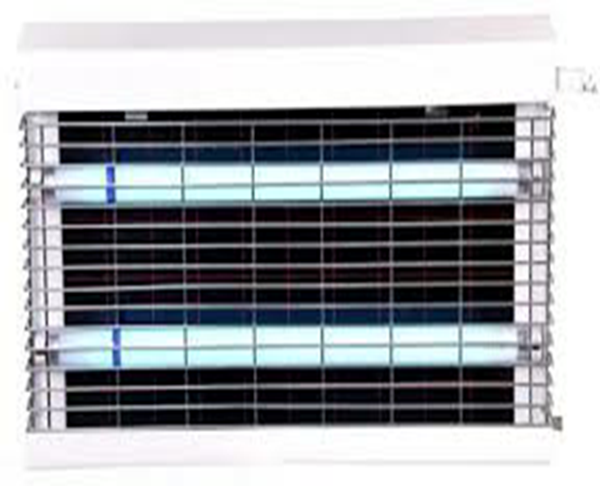 The most important insect traps that are used to control pests and monitor their activity
1- light traps 2- color -3- food traps 4- pheromone traps 5- electric traps
المصائد الضوئية : وتستخدم هذه المصائد في الحشرات ذات النشاط الليلي منذ زمن طويل وتأخذ بنظر الاعتبار الى الحساسية الطيفية للأنواع المراد اصطيادها ومكافحتها وقد تم تصميم عدة انواع واشكال من هذه المصائد تختلف فيما بينها في الامور التالية 
1- تصميم المصيدة – 2- نوع المصباح المستخدم 3- شدة الضوء 4- نوع الاشعة وتأثيرها في جذب الحشرات .
ووجد ان الاشعة فوق البنفسجية اكثر فاعلية في جذب الحشرات بينما الاشعة تحت الحمراء لا تنجذب الا اعداد بسيطة واشارت البحوث ان المصائد الضوئية تجذب الفراشات من مسافة اقصاها 250 متر وارتفاع  ووضع المصائد  يختلف باختلاف الحشرات وللمصائد الضوئية لها اشكال وتصاميم مختلفة منها مصيدة روبنسون تامستد – ويجب معرفة ان المصيدة الضوئية غير متخصصة نسبيا وذلك لانجذاب وأنواع مختلفة من الى الحشرات الى المصيدة الضوئية نفسها .
Light traps: These traps have been used in insects with nocturnal activity for a long time and take into account the spectral sensitivity of the species to be hunted and combated. Several types and forms of these traps have been designed that differ among themselves in the following matters
1- The design of the trap 2- The type of lamp used 3- The intensity of the light 4- The type of rays and their effect on attracting insects.
It was found that ultraviolet rays are more effective in attracting insects, while infrared rays attract only small numbers. Research indicated that light traps attract butterflies from a maximum distance of 250 meters, and the height and position of the traps varies according to insects. The light trap is relatively unspecialized due to the attraction of different types of insects to the light trap itself
2- المصائد اللونية : مبدا هذه المصائد هو انجذاب الحشرات نحو بعض الالوان وقد تم الاستفادة من هذا السلوك على نطاق واسع في مكافحة الحشرات وخاصة في المزارع المحمية وفي مراقبة المجتمعات الحشرية كما هو معروف ان حشرات المن والذباب الابيض والحافر الانفاق تنجذب الى اللون الاصفر وتنجذب حشرات الثربس الى اللون الازرق وقد استغل الانسان هذه الخاصية لتهيئة هذه الحشرات هي بسيطة جدا
2- Color traps: The principle of these traps is the attraction of insects towards certain colors. This behavior has been widely used in pest control, especially in protected farms, and in monitoring insect communities. The thrips turns blue, and humans have taken advantage of this feature to create these insects. It is very simple
1- مصائد الصحون : وهي عبارة عن صحون عادية من البلاستك ذات لون اصفر يمكن ان تختلف في اعماقها تحتوي على الماء والقليل من الصابون ( تضاف المادة لإجبار الحشرات على الانغماس في المحلول ) وقد اثبتت الدراسات ان لارتفاع وشكل وضع المصائد له تأثير على عدد الحشرات المصادة فيها 
2- مصائد اللصق الملونة : هي عبارة عن الواح بلاستيكية بلون الاصفر او الازرق تطلى بمادة لاصقة حيث تنجذب الحشرات وتلتصق علها وتسمى بمصائد rebell  وتتكون المصيدة من صفيحة واحدة او صفيحتين على شكل جمالون وتعلق ما بين افرع الاشجار وتستخدم هذه المصائد في المكافحة حشرات المن والذباب الابيض الحافر الانفاق التربس داخل البيوت المحمية
1- Dish traps: They are regular plastic plates of yellow color that can vary in depth. They contain water and a little soap (the substance is added to force insects to immerse themselves in the solution). Studies have shown that the height and shape of placing the traps has an effect on the number of insects caught. In which
2- Colored adhesive traps: They are yellow or blue plastic plates coated with an adhesive substance, where insects are attracted and stick to them, and they are called rebell traps. The hoof tunnels thrips inside the greenhouse
الاسس والقواعد العامة لاستخدام المصائد اللاصقة الملونة لمكافحة الآفات الحشرية داخل بيوت المحمية
1- مكان وضع المصائد اللاصقة الملونة : توضع المصائد عند الابواب او اطراف البيت او عند فتحات التهوية الجانبية ويجب ازالة المصيدة بعد اصطياد عدد كبير من الحشرات الطائرة اما  وضع المصيدة في حالة المحاصيل العالية مثل الخيار والطماطة والفلفل البارد توضع المصيدة فوق راس النبات مباشرة ويحب رفعها مع نمو المحصول اما في حالة المحاصيل القصيرة والترابية فوف المحصول ب 30 سم كحد اقصى 
2- القياس : قياس المصائد الصفراء 25 x 10 سم اما الزرقاء 25 x40 سم وعندما تكون الافة مستفحلة ويراد مكافحتها بدون استخدام المبيدات الكيميائية هو استخدام لفافة من 300 مصيدة مغراة تسمى rooltrap 
3- عدد المصائد في وحدة المساحة: ينصح وضع 5 مصائد لكل 1000م2 من اجل مراقبة وضبط الحشرات 
- ينصح وضع المصيدة واحدة لكل 020 م من اجل المساعدة في المكافحة في المناطق الحارة 
- مميزات المادة اللاصقة المستخدمة  في تغرية المصيدة هي
 1- عديمة اللون والرائحة – 
2-لا تنحل بالماء ولا تجف  بفعل الحرارة او الرياح 
-3-تحنفظ بخصائصها في درجات الحرة المختلفة 
4- كثافتها مقبولة تحت كل الشروط الجوية .
General principles and rules for using colored sticky traps to combat insect pests inside protected houses
- Place of placing colored adhesive traps: The traps are placed at the doors or the outskirts of the house or at the side ventilation holes. The trap must be removed after catching a large number of flying insects. As for placing the trap in the case of high crops such as cucumbers, tomatoes and cold peppers, the trap is placed directly above the head of the plant and it is desirable to raise it with The growth of the crop, but in the case of short and earthy crops, the crop is 30 cm maximum
2- Measurement: Yellow traps measure 25 x 10 cm, while blue traps are 25 x 40 cm. When the pest is rampant and is intended to be controlled without the use of chemical pesticides, it is to use a roll of 300 lure traps called rooltrap
3- The number of traps per unit area: It is recommended to place 5 traps per 1000 m2 in order to control and control insects
- It is recommended to place one trap for every 20 m in order to help control in hot areas
The advantages of the adhesive used to lure the trap are:
 1- Colorless and odorless
2- It does not dissolve in water and does not dry out by heat or wind
3- It preserves its properties in different degrees of freedom
4- Its density is acceptable under all weather conditions
المصائد الغذائية : يمكن جذب الكثير من الحشرات باستخدام مواد غائية مختلفة ضمن مصائد خاصة تعمل المواد الجاذبة للتغذية والروائح المنبهة كبديل للمكونات الغذائية في الطعام الملائم ومن المواد المستخدمة في المصائد الغذائية الجاذبة مادة بيو فوسفات الامونيوم / التي تستخدم في جذب العديد من ذباب الثمار والفواكه المتخمرة  ، المواد ا لمتخمرة وهيدروليزات البروتين والعسل  المتخمر وعصير الفاكهة والمحلول السكري العادي ومحلول مولاس مضافا اليه الخميرةوتكون  قارورة زجاجية مخروطية الشكل مع وجود فتحة صغيرة من الاعلى وتوضع المادة الجاذبة داخل القارورة حتى مستوى القمع ا وتعلق هذه من الاعلى بواسطة شريط معدني متين على افرع الاشجار ويراعى وضع المصيدة على فرع غير ثخين جدا يعطي حرية الحركة عند هبوب الرياح وبالتالي يحول دون وقوع المصيدة ويحب ان تضع المصيدة في مكان لا تتعرض فيه اشعة ال المباشرة كي لا تجف بسرعة ويجب تغطية المصيدة عند اشتداد درجة الحرارة كي لا تجف بسرعة بقطعة دائرية من الكارتون المقوى  وتبدل محتويات المصيدة مرة واحدة او مرتين اسبوعيا. .
Food traps: Many insects can be attracted by using different food materials within special traps. Food attractants and stimulant odors act as a substitute for nutritional components in appropriate food. One of the materials used in food attracting traps is Ammonium Biophosphate, which is used to attract many fruit and fermented fruit flies. Fermented materials, protein hydrolyzate, fermented honey, fruit juice, regular sugar solution and molasses solution with yeast added to it. A conical glass bottle is formed with a small opening from the top. The attractant is placed inside the bottle up to the level of the funnel. This is suspended from the top by a sturdy metal tape on the tree branches, and the trap is placed in mind. On a branch that is not very thick, it gives freedom of movement when the wind blows and thus prevents the trap from falling. It is desirable to place the trap in a place where it is not exposed to direct rays so that it does not dry out quickly. Trap once or twice a week.
المصائد الفرمونية :
تعرف المصائد الفرمونية على انها انظمة لمراقبة ومكافحة مجتمعات الآفات الحشرية وتعتمد على استعمال الفرمونات وتوجد اشكال والوان مختلفة للمصائد الفرمونية وتختلف في الحجم لكنها جميعا تتألف من 1- المادة الجاذبة وهو الفرمون
Pheromone traps
Pheromone traps are defined as systems for the control and control of insect pest communities and depend on the use of pheromones
فرمون الجنس
اداة تحرير المادة الجاذبة والتي هي غالبا ام سدادات مطاطية او انابيب / البولي اثيلين / او عبوات البولي اثلين / او فلاتر السجائر / ويجب ات تصف اداة تحرير المادة الجاذبة المستخدمة في المصائد الفرمونية بما يلي 
1- مقاومة للعوامل الجوية 2- اطلاق مضبوط للمادة الجاذبة . 
الوسائل المستعملة لتحرير الفرمونات 
تقسم الوسائل المستعملة لتحرير الفرمونات الى 4 مجاميع 
1- وسائل التحرير التجارية commercial dispensers 
2 – السدادات المطاطية Rubbersepta 
3- اسلاك البولي فينيل كلورايد poly vinyl chlorids rods 
4- وسائل تحرير اخرى متنوعة miscellaneous device
sex pheromone
The attractant release device, which is often rubber stoppers, polyethylene pipes, polyethylene packages, or cigarette filters. The attractant release device used in pheromone traps should be described as follows:
1- Resistant to weather factors 2- Controlled release of the attractant.
Methods used to release pheromones
The means used to release pheromones are divided into 4 groups
1- commercial dispensers
2 - Rubbersepta . Stoppers
3- polyvinyl chloride rods
4- Miscellaneous device
معايير كفاءة المفترسات
: ان معرفة كفاءة المفترسات في تقليل من افراد الآفات الحشرية  هي خطوة مهمة للاعتماد عليها في برامج المكافحة الحيوية . لذا وجب ان تجرى دراسات بيئية وحياتية حقلية ومختبرية للمفترسات وان اهم النقاط التي تؤخذ بنظر الاعتبار في دراسة قياس كثافة المفترسات هي 
1- معدل عدد البيض الذي تضعه انثى المفترس وكفاءتها في وضع البيض قرب الضحايا .
2- نسبة فقس البيض Hatching percentage 
3- مقدرة المفترس لانجذاب اناث اكثر ومقدرة الذكور لتلقيح اناث عديدة .
4- معدل عدد افراد العائل الذي يحتاجه المفترس في طوري اليرقة والحشرة الكاملة للتغذية ، 
يحدد طور العائل الحشري الذي يتغذى عليه المفترس من بيض ويرقات او حشرة كاملة 
5- فترة الجيل الواحدة للمفترس وعدد الاجيال في السنة 
6- مدى التخصص في التغذية host specific  اي هل انه يتغذى على نوع واحد  او على عدة انواع poly phagous  وغاليا ما تكون المفترسات غير متخصصة 
7- قابلية انتشار المفترس في البيئة dispersion 
8- وسائل الدفاع للعائل الحشري لمساعدته في الاختفاء والهروب ومقدرة المفترس في السيطرة عليها
Efficiency criteria for predators
Knowing the efficiency of predators in a few members of insect pests is an important step to rely on in biological control programs. Therefore, it is necessary to conduct environmental, field and laboratory studies of predators, and the most important points that are taken into account in the study of measuring the density of predators are
1- The average number of eggs laid by a female predator and her efficiency in laying eggs near the victims.
2- Hatching percentage
3- The ability of a predator to attract more females and the ability of males to pollinate many females.
4- The average number of members of the host that the predator needs in the larva and adult stages for feeding,
Determines the stage of the insect host on which the predator feeds from eggs, larvae or whole insects
5- The one-generation period of the gear and the number of generations per year
6- The extent of specialization in feeding host specific, that is, does it feed on one species or on several types of polyphagous, and predators are often unspecialized
7- The ability to spread the predator in the environment
8- The average number of eggs laid by the female insect host and the percentage of eggs hatching
9- The number of generations of the insect host and the period of one generation
10- Means of defense for the insect host to help it hide and escape and the ability of the predator to control it